Театр   и  его составляющие.
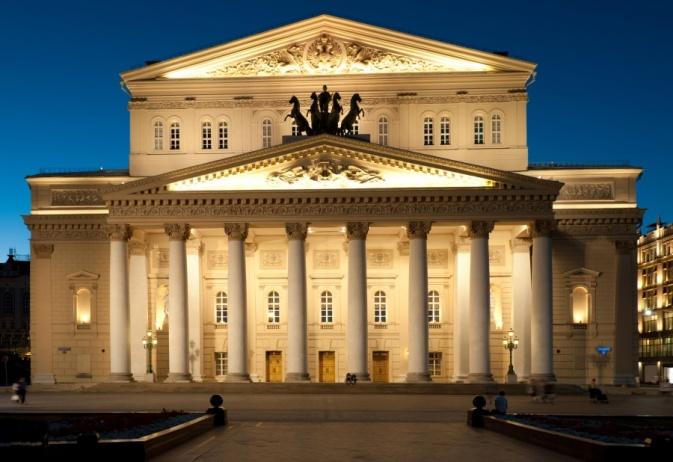 Большой театр расположен на Театральной площади в Москве. Основан в 1776 году как частный театр.
Сцена – площадка, на которой происходит представление.Кулисы – вертикальные полосы ткани, обрамляющие сцену по бокам.
Занавес -  полотнище, которое закрывает сцену от зрительного зала.
Аплодисменты – одобрительный хлопки зрителей.
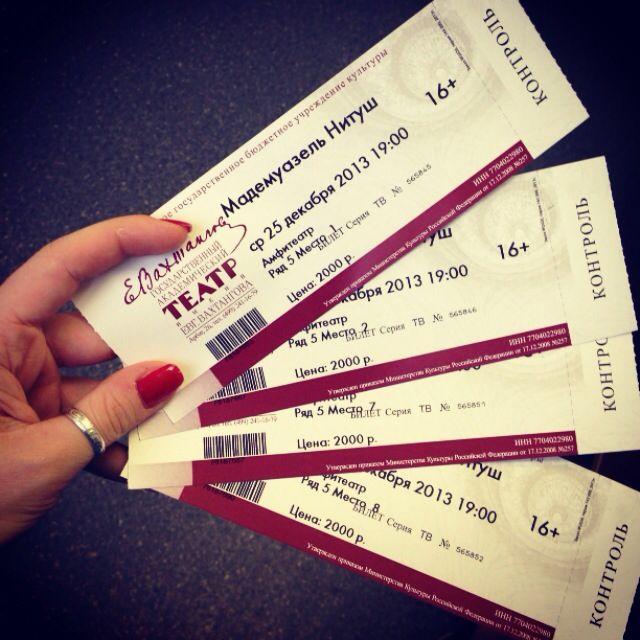 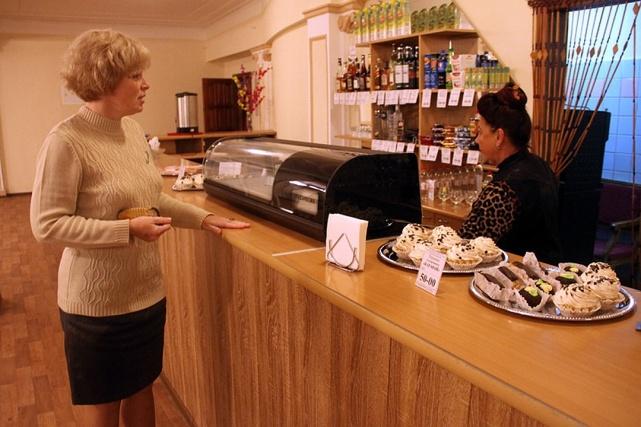 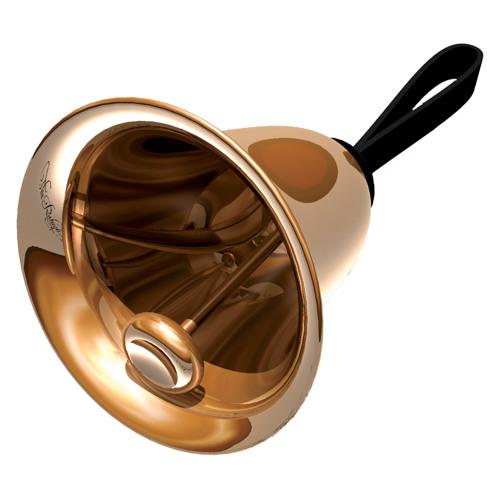 Театральные       профессии
Актер – участник спектакля.
Режиссер – человек, руководящий постановкой театра
Костюмер
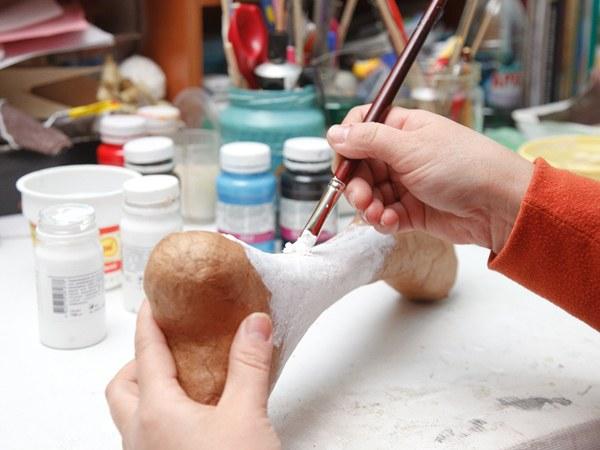 Художник-бутофор
Бутофория – предметы,
 которые используются в
 театральных постановках
 вместо настоящих.
Художник-декоратор
Декорации – украшения,
 художественное
 оформление действия на
 театральной сцене
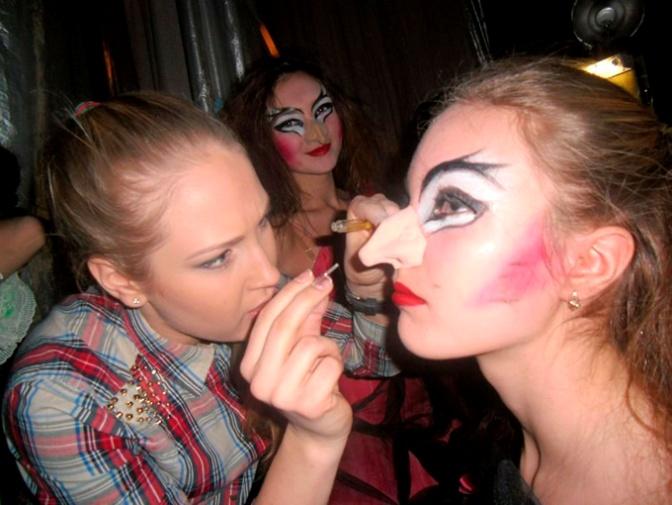 Художник-гример

Грим – подкрашивание лица,
 искусство придания лицу
 внешности, необходимой 
актеру для роли.
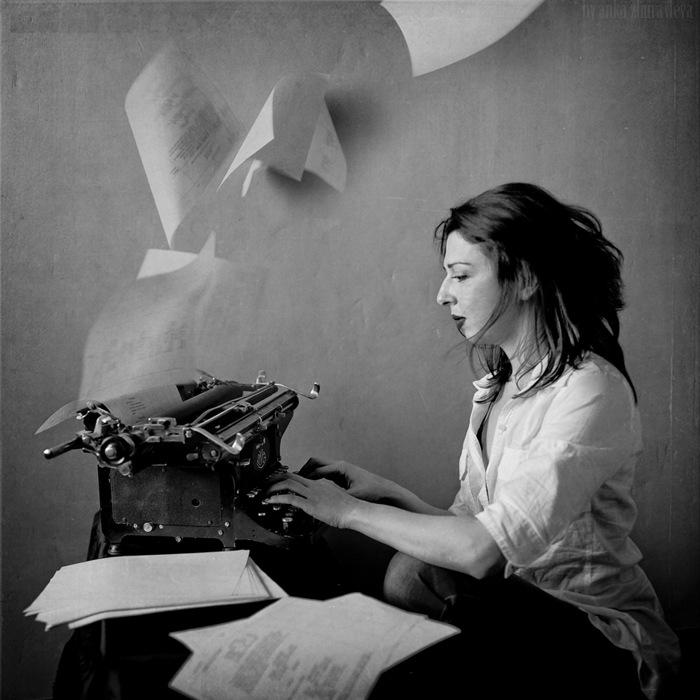 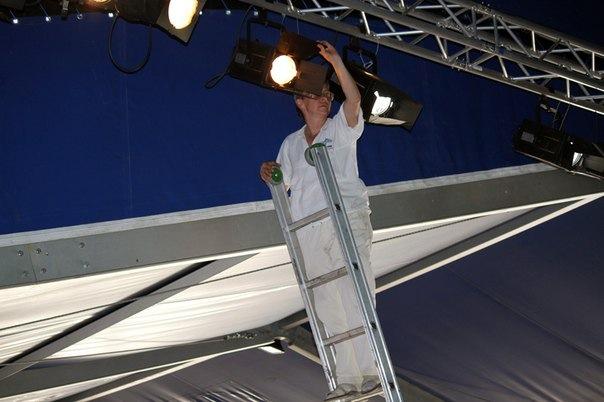 Виды театра
Театр драмы
Балет  - вид   театрального искусства,  где  содержание  передается  без  слов:  музыкой,  танцем,  пантомимой.
Пантомима  -  выразительное   телодвижение, передача   чувств  и мыслей   лицом  и  всем  телом.
Опера  -   музыкально-драматический спектакль,  в  котором  артисты  не  разговаривают,  а  поют.Оперетта  -  веселый  музыкальный  спектакль,  в  котором  пение  чередуется  с  разговорами.
Театр   танца
Театр    теней
Театр   кукол.